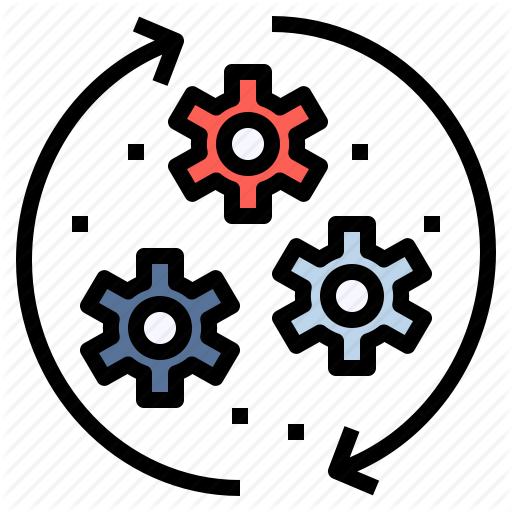 Deskundigheid en Organisatie
Protocollen
MZ-PW 
Leerjaar 2
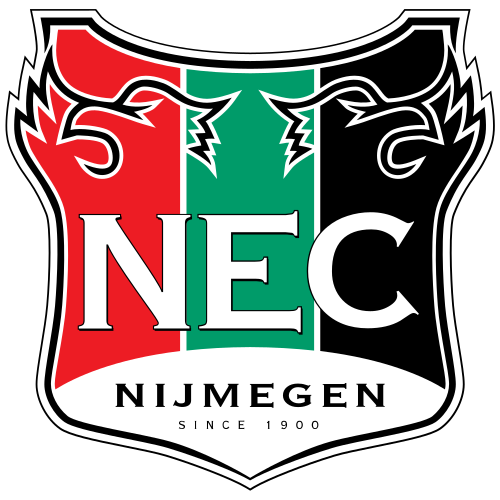 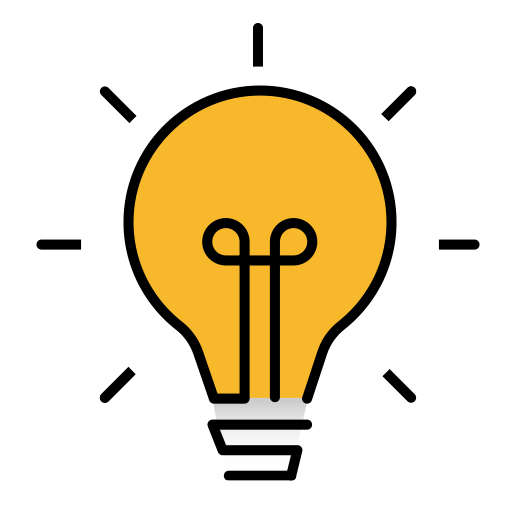 eindopdradcht
Op basis van interesses

Passend bij de lesstof

Aansluitend op examens?
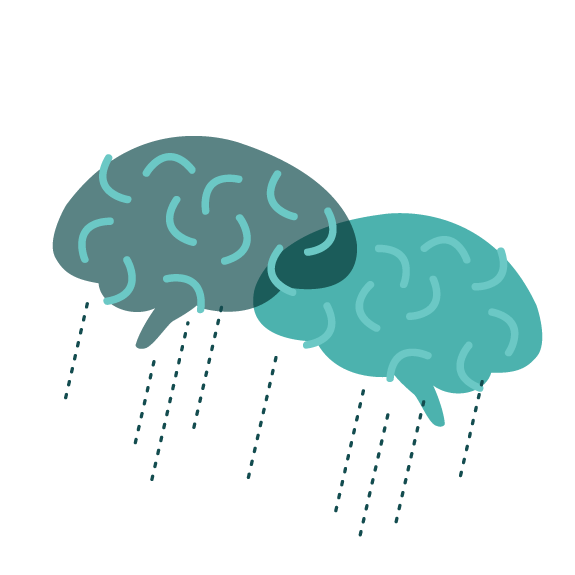 Dilemma
KBS
Of Filmpje
Filmpje
KBS bij thema 19
Wat is het dilemma?

Wat zou jij doen?

Welke voor- en nadelen horen bij A, en welke bij B?

Wat zou je verder nog kunnen doen?

Stemmen!!!!!
Protocollen
Ook wel procedures
Regels of stappen die aangeven wat je in een bepaalde situatie moet doen en hoe je dat moet doen. 
Veiligheidsprotocol, tilprotocol, hygiëneprotocol etc.
Voorschrift: overeenkomsten en verschil?
Ontstaan protocol
Missie en visie?
Visie
Missie
Een missie geeft aan wat je als organisatie naar buiten wilt uitdragen: gericht op identiteit en waarden
Een visie geeft aan wat de na te streven idealen van de organisatie zijn: gericht op de toekomst
“Waarvoor we gaan”
“Waarvoor we staan”
Kenmerken
Toekomstgericht
Kan bijgesteld worden
Kenmerken
Gericht op organisatie
Wordt meestal niet bijgesteld
Het verschil
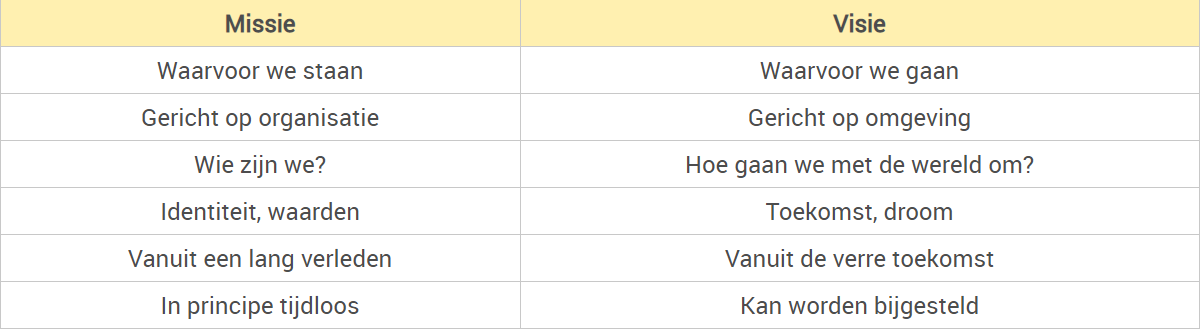 Voorbeelden bekende merkenmissie      	visie
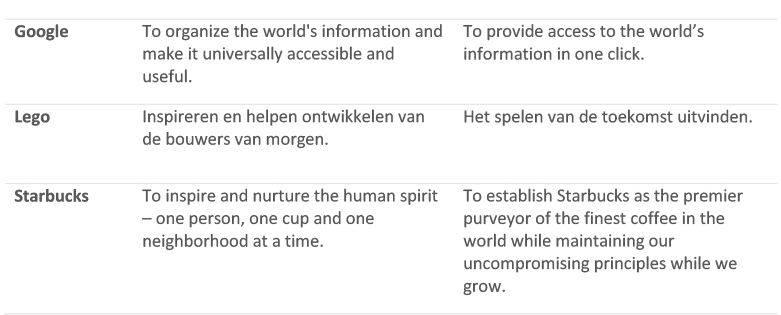 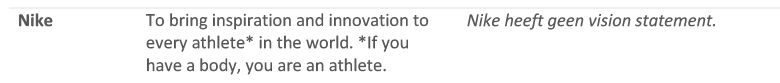 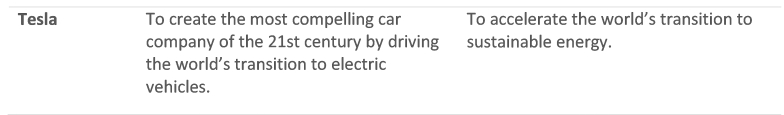 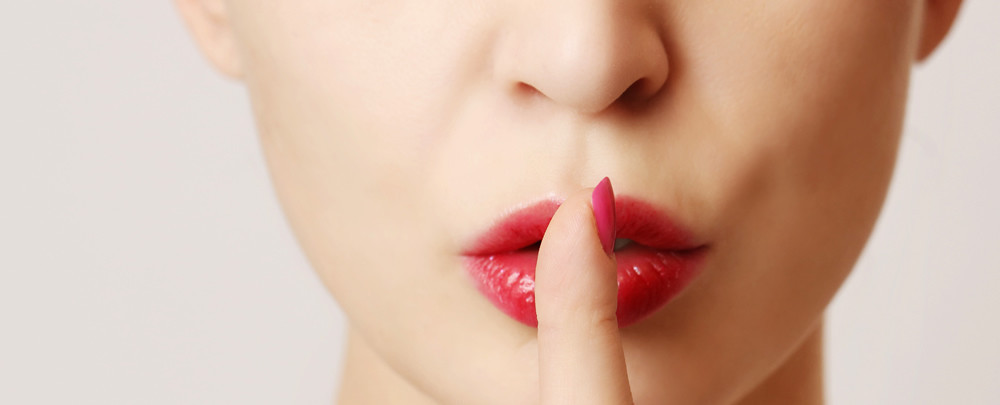 Missie en visie: maar dan?
Beleid
“De manier waarop de organisatie de missie in een bepaalde periode kan bereiken”
 Beleidskeuzes moeten passen bij missie
 Geven richting aan wat van medewerkers verwacht wordt

Beleidsplan
Op welke manier de organisatie haar doelen (missie) precies wil bereiken”
 Beleid opstellen/wijzigen op basis van beleidsuitgangspunten
 Doelen, middelen en tijd bepalen zodat de missie ‘slaagt’
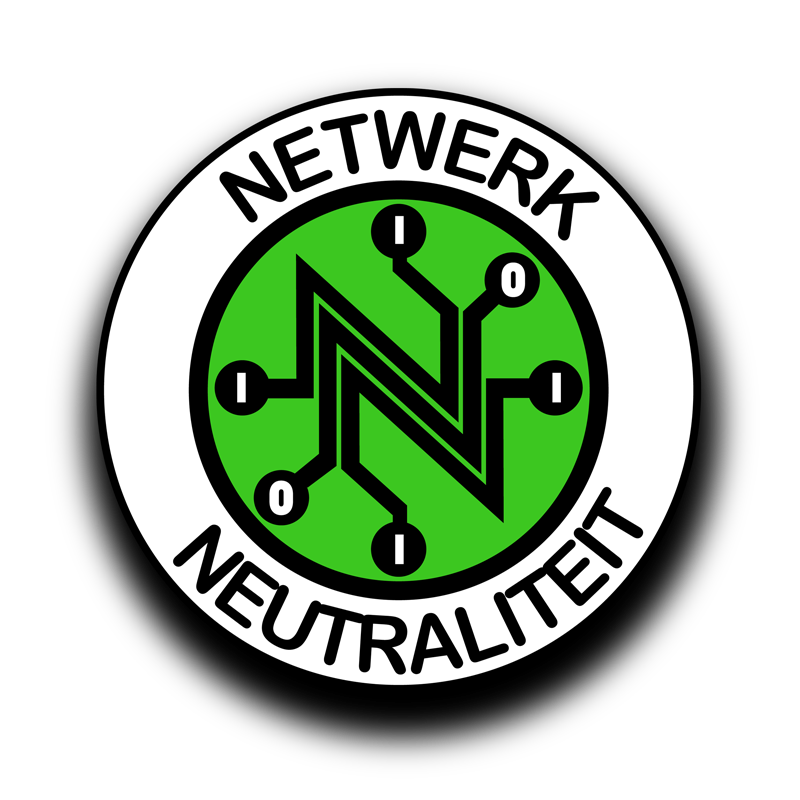 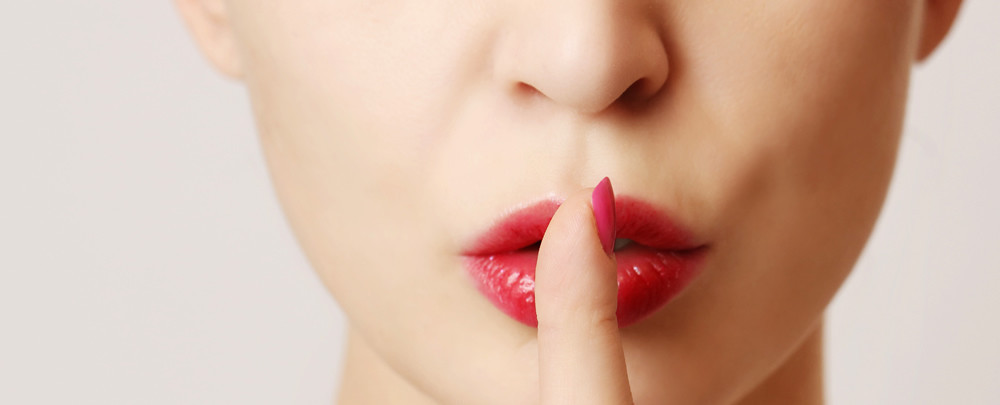 Voorbeeld beleidsuitgangspunt
“Elke leerling haalt een 540 als score op de CITO-toets”

Beleid moet aangepast worden door nieuw beleidsuitgangspunt
Extra begeleiding voor leerlingen met taal- en rekenkundige problemen in beleidsplan verwerken
Rekening houden met middelen en tijd (nieuw personeel e.d.)

 Beleidsplan wordt ingericht op basis van het doel/beleidsuitgangspunt 
 Er vind een wijziging in het beleidsplan plaats 
 Uitvoering van het beleid door organisatie
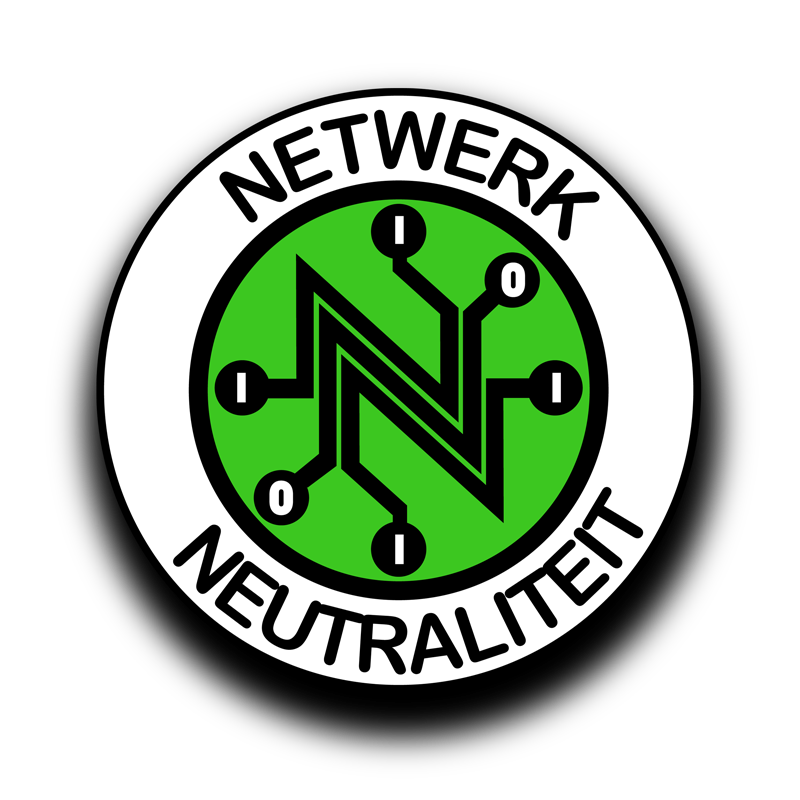 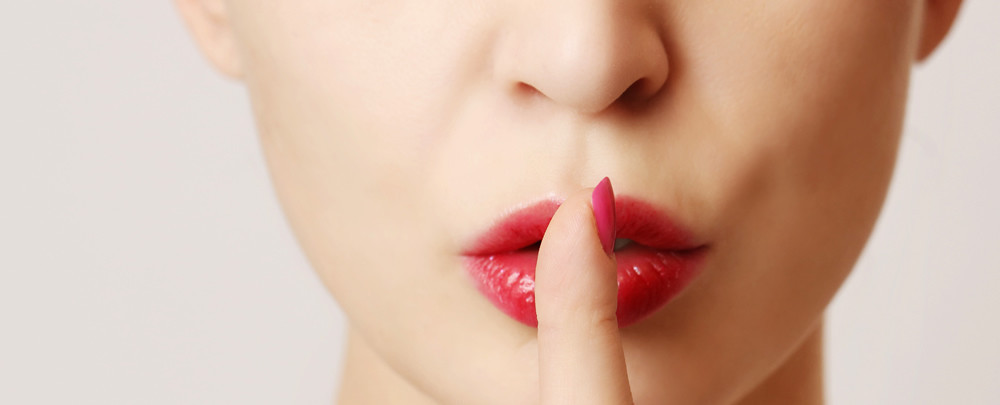 bELEIDSCYClus
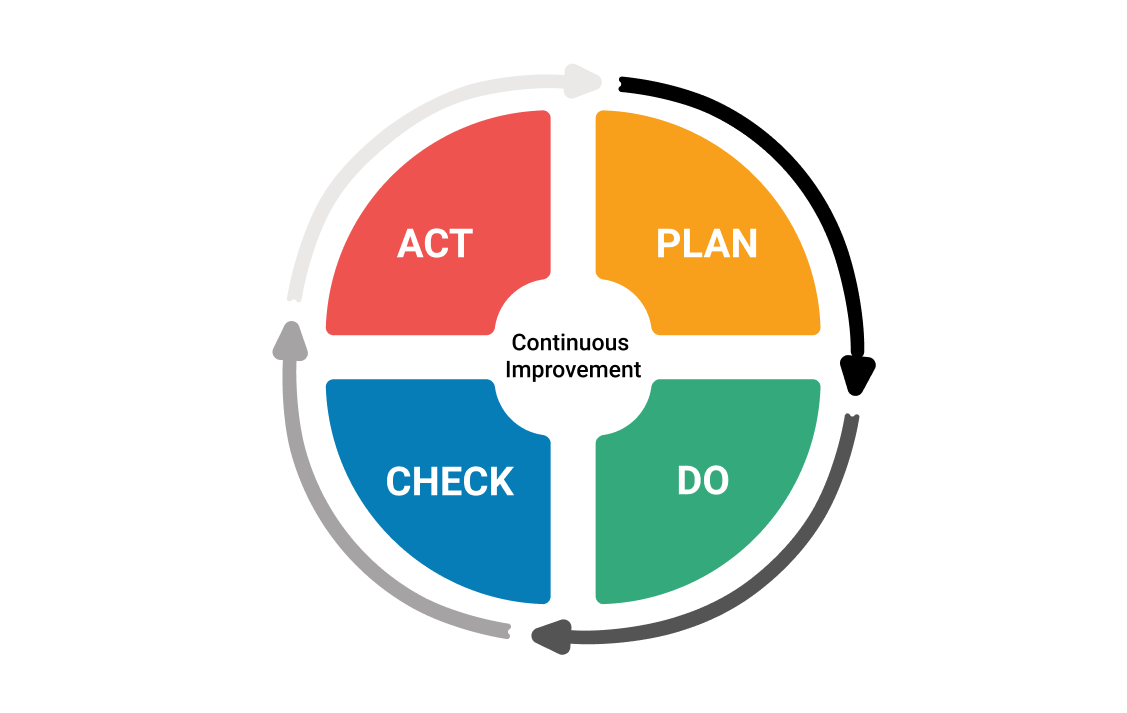 Beleid moet regelmatig aangepast worden
Om actueel te zijn
Afhankelijk van nieuwe uitgangspunten en inzichten 
Voorbereiden
Opstellen
Beslissen
Uitvoeren 
Evalueren
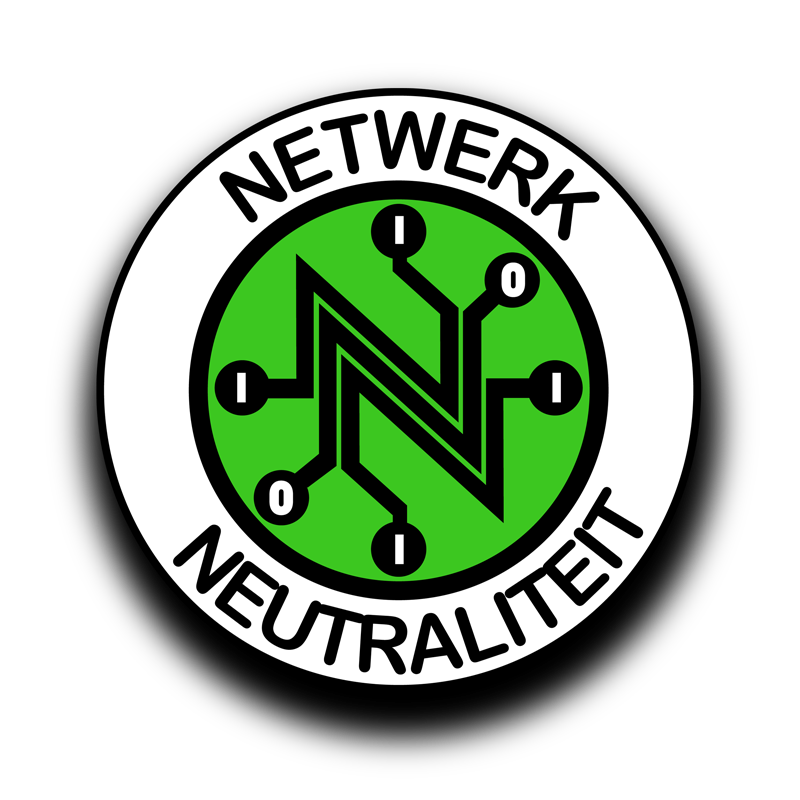 Fasen 
beleidscyclus
Opdracht inez
Wat: beschrijf je eigen visie (1 zin) en missie (waarden, wat doe je, doelen) en laat zien hoe je hieraan wilt werken.
Hoe: je denkt na over verschillende vragen en beschrijft op basis hiervan je visie, missie, doelen, middelen, activiteiten en het tijdpad.
Hulp: boek Professioneel werken, je buurman/buurvrouw
Tijd:
10 min. uitschrijven visie en missie (blz. 238 en 239)
5 min. bespreken met buurman/buurvrouw (vertel waarom jij deze visie/missie hebt, stel elkaar vragen)
10 min. beschrijven doelen, middelen, activiteiten en tijdpad (blz. 246 en 247)
Uitkomst: je hebt inzicht opgedaan in jouw eigen visie en missie (waar sta ik eigenlijk voor) en in die van anderen.
Klaar: bestuderen thema ‘Visie en beleid’ (H13) in het boek Professioneel werken en klassikaal nabespreken opdracht.
StellingEens of oneens?
“Als medewerker heb je invloed op de manier waarop de organisatie het beleid vormgeeft”
EINDE lesgedeelte 1
15 minuten pauze